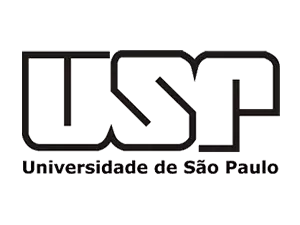 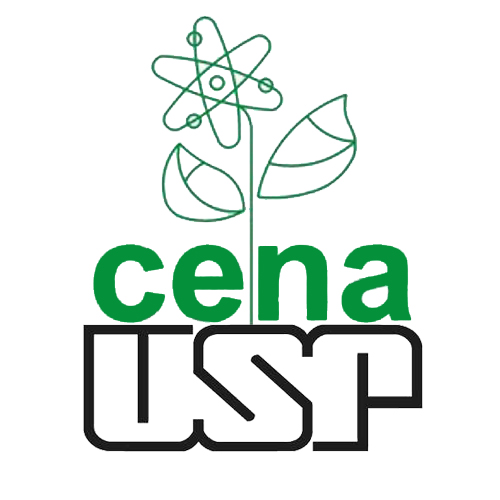 Universidade de São Paulo
Centro de Energia Nuclear na Agricultura
CEN5789 - Genômica e Bioinformática
Alinhamento de sequências
Múltiplo e pareado
Algoritmos exatos e heurísticos
Bruna de Moura Lopes
Jessica Aparecida Ferrarezi
2019
Sumário
Introdução: o que é um alinhamento; quais as motivações de alinhar sequências, tipos de alinhamento;
Modelo Oculto de Markov;
Matrizes de pontuação;
Programação dinâmica;
Alinhamento de sequências;
PSI-BLAST;
Alinhamentos múltiplo e progressivo de sequências.
Introdução
Na última aula…
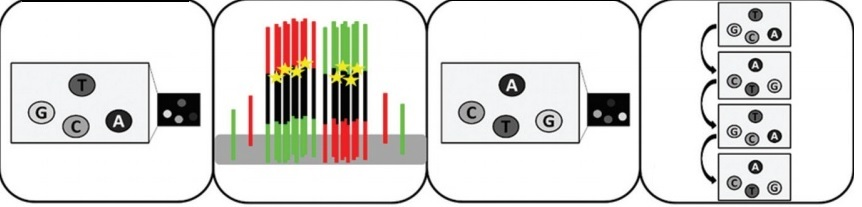 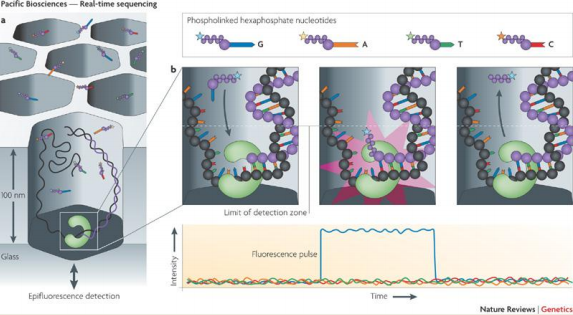 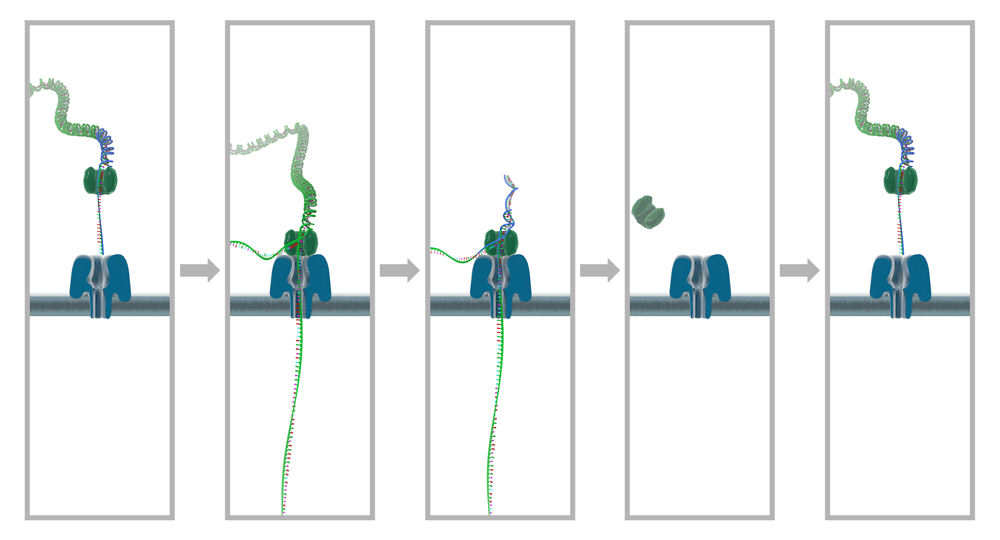 Introdução
Quais são as finalidades de sequenciamento? Para citar algumas:
Descoberta de genes, transcritos e proteínas;
Identificação de taxa - espécies, gêneros...; 
Genotipagem de populações;
Identificação de diferenças genéticas que implicam no fenótipo de determinado organismo.
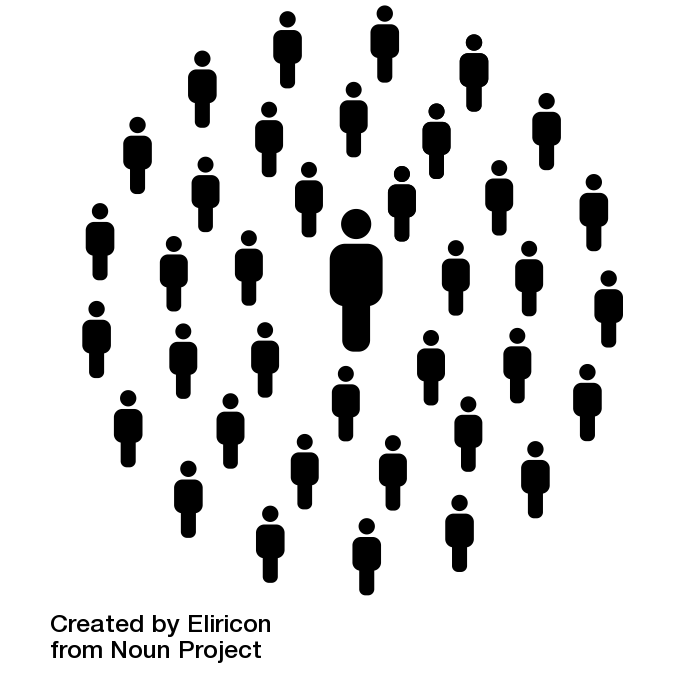 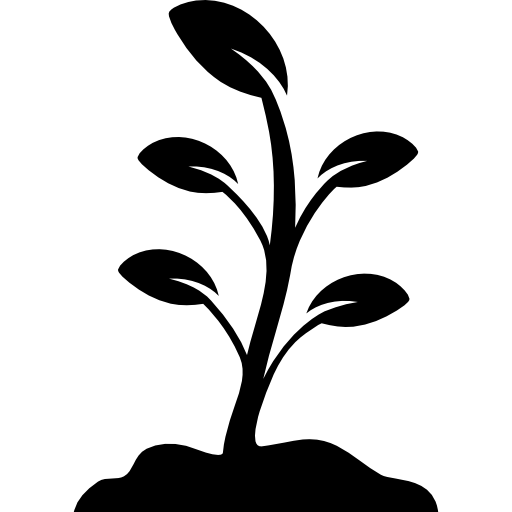 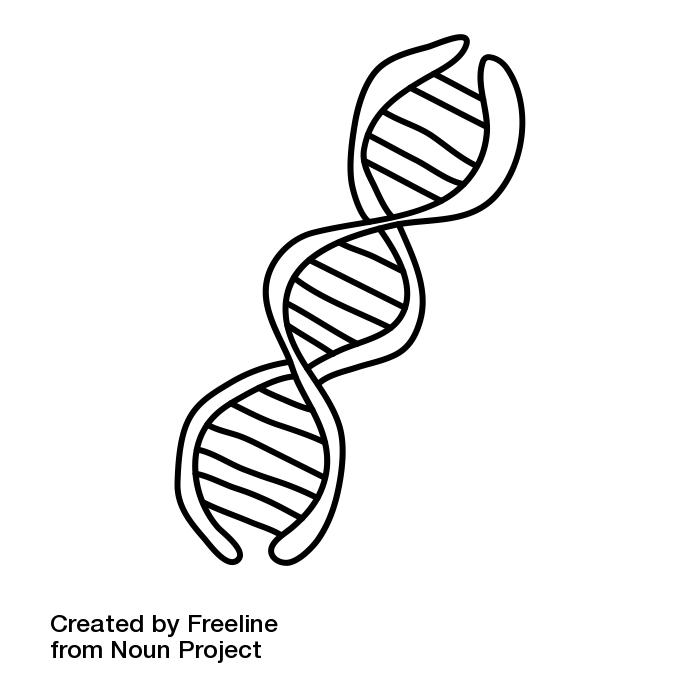 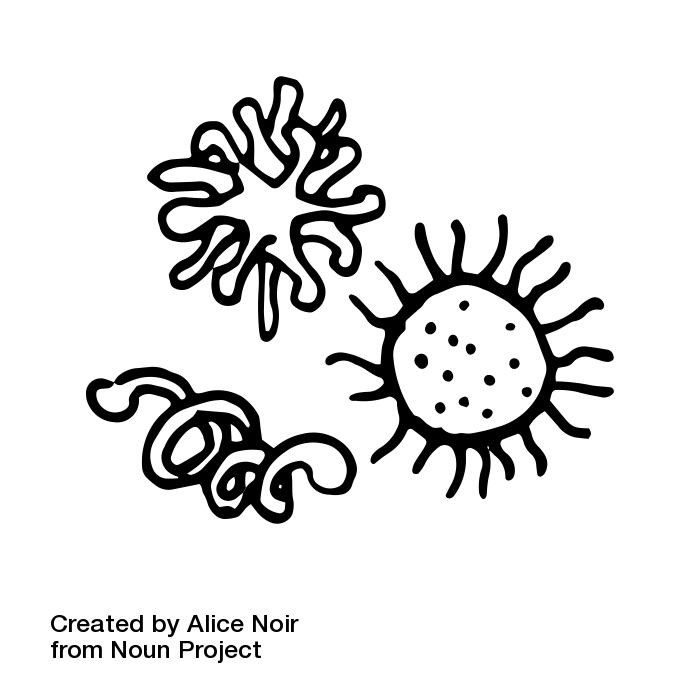 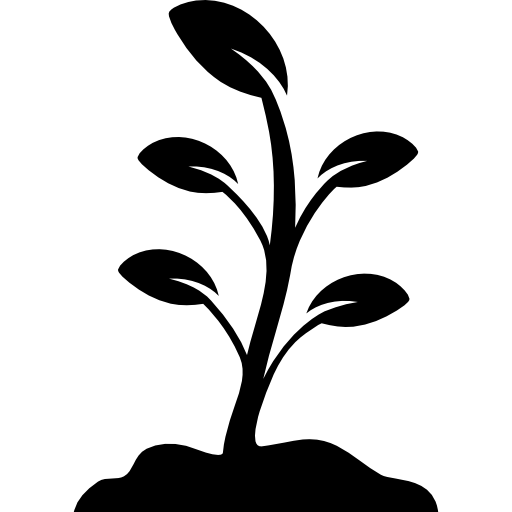 Introdução
O que é um bom alinhamento? 

“A  true  alignment  of  nucleotide  or  amino acid  sequences  is  one  that  reflects  the  evolutionary relationship    between    two    or    more    homologous sequences that share a common ancestor (...) Homologous   sequences may   have   different   length, though, which is nearly explained through insertions or deletions  in  sequences.” (Mishra et al., 2016)
Introdução
Por que alinhar? 
Montagem de genomas e transcriptomas
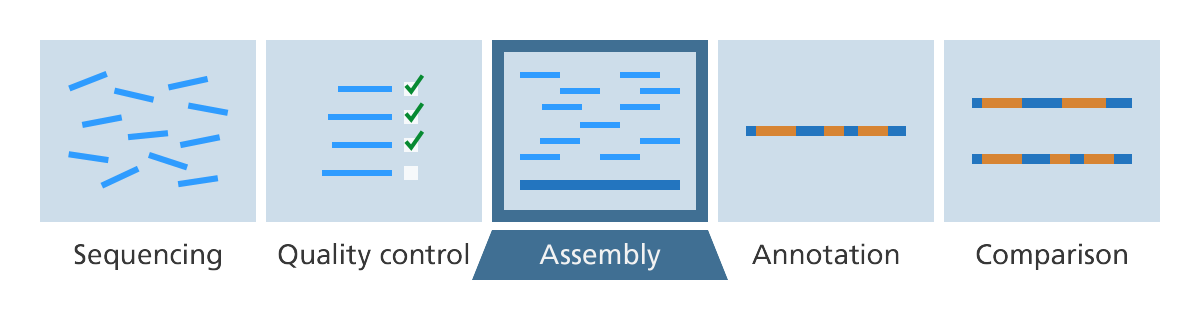 Introdução
Por que alinhar?
Desenho de primers
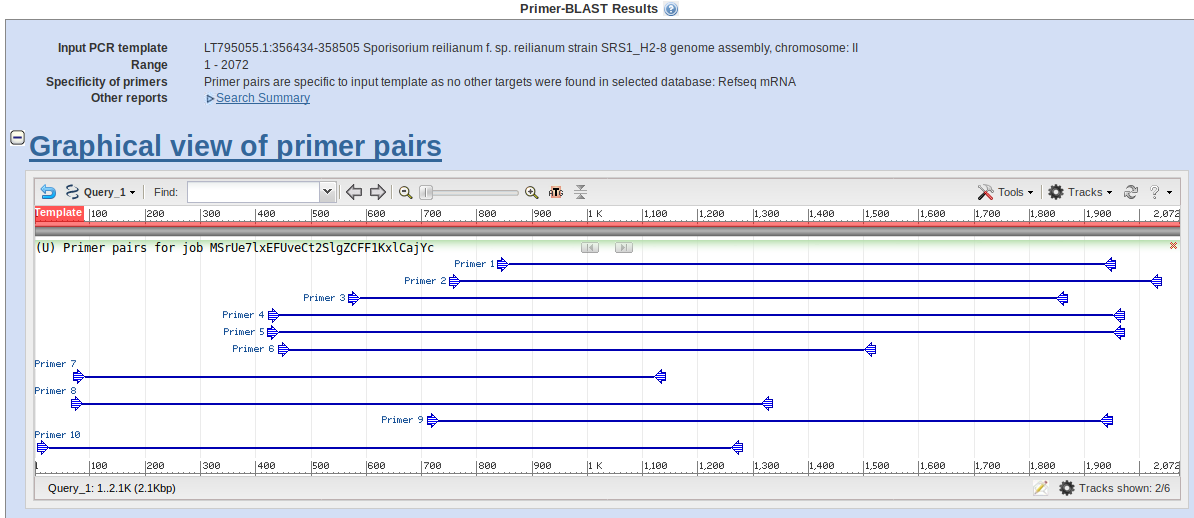 Introdução
Por que alinhar? 
Predição de transcritos;
Identificação de introns e exons (CDS-to-gene), domínios, regiões conservadas.
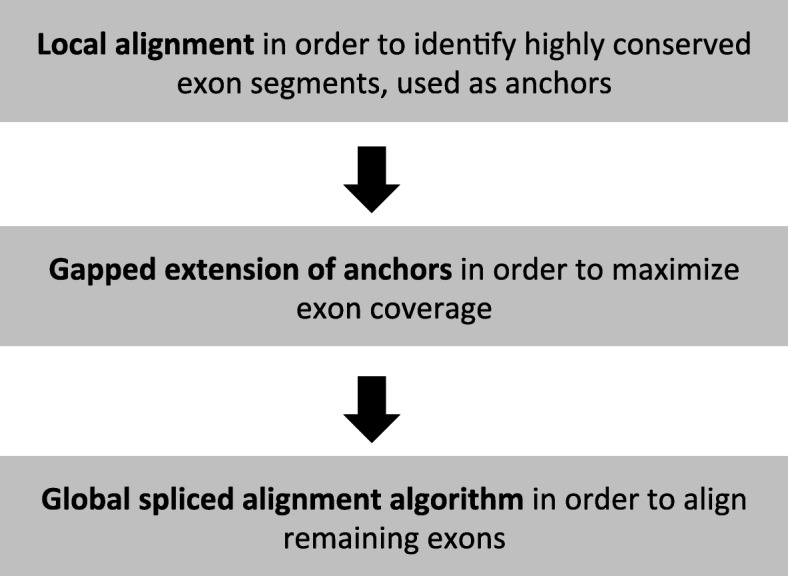 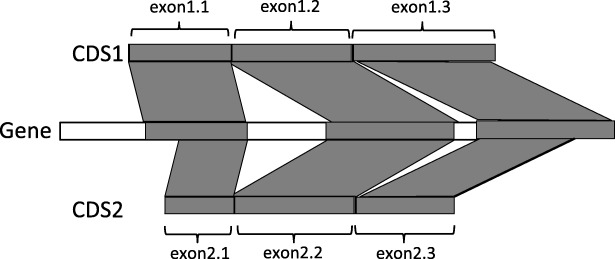 Overview of the SFA-align algorithm (Jammali et al., 2019)
[Speaker Notes: Two orthologous CDS, according to the definition of splicing orthology: a) the exon structures of the two CDS are preserved by their splicing alignments against the gene sequence and b) the induced one-to-one correspondence between the exons of CDS1 and CDS2 is (exon1.1,exon2.1),(exon1.2,exon2.2), (exon1.3,exon2.3)]
Introdução
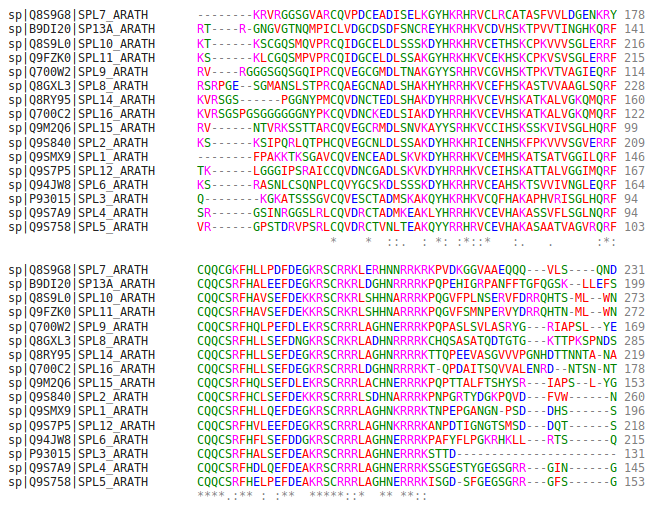 Por que alinhar?
Avaliar se duas sequências de resíduos  (nucleotídeos ou aminoácidos) são similares; 
Inferir (e justificar) homologia entre sequências;
Transferir informação funcional;
Traçar possíveis caminhos de desenvolvimento evolutivo entre genes parálogos e ortólogos.
Introdução
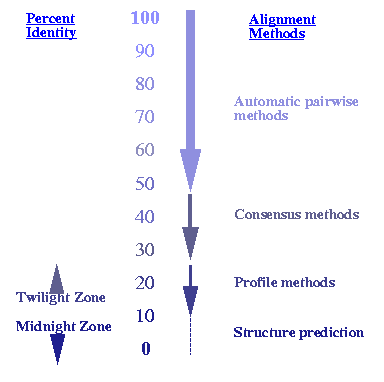 Protein sequence analysis - a practical guide
Tipos de alinhamento
Quanto a exaustão: 
Exatos: exaustivos; 
Exemplos: Needleman-Wunsch (global, DP, sequências curtas), Smith-Waterman (local, DP).
Heurísticos: não exaustivos, abordagem aproximada; tempo razoável de execução.
Exemplos: FASTA e BLAST (locais).
[Speaker Notes: https://vlab.amrita.edu/?sub=3&brch=274&sim=1431&cnt=1]
Tipos de alinhamento
Local: sequências que podem ser similares (ou não); encontra regiões com alto grau de similaridade; 
Exemplos: BLAST, Smith-Waterman (SWAT), Water, Matcher (EMBOSS), LALIGN.
Global: mais adequado para sequências próximas/similares de mesmo comprimento; alinhamento do começo ao fim das sequências para encontrar o melhor alinhamento; 
Exemplo: Needleman-Wunsch, Needle, Stretcher (EMBOSS).
Tipos de alinhamento
Pareado: usado para identificar regiões de similaridade entre duas sequências; 
Exemplos: BLAST, 
Múltiplo: usado para identificar regiões de similaridade entre três ou mais sequências de comprimento similar; requisito para análises filogenéticas;
Exemplos: BLAST, CLUSTAL, HMMs, MUSCLE.
[Speaker Notes: https://www.ebi.ac.uk/Tools/psa/]
Revisão de conceitos
Identidade: exact matches; mensurado em porcentagem de resíduos idênticos sobre total de resíduos de uma sequência, desconsiderando gaps;
Similaridade: considera identidade e propriedades dos resíduos (nucleotídeos ou aminoácidos) no caso de substituições;
Homologia: “é ou não é”; justificada por critérios de identidade e cobertura da sequência;
Paralogia: genes relacionados por um evento de duplicação gênica no processo de evolução (família de genes);
Ortologia: genes relacionados por um evento de especiação;
Analogia: funções semelhantes, com origens embrionárias diferentes.
Revisão de conceitos
Exemplo prático: identidade, cobertura da query, homologia.
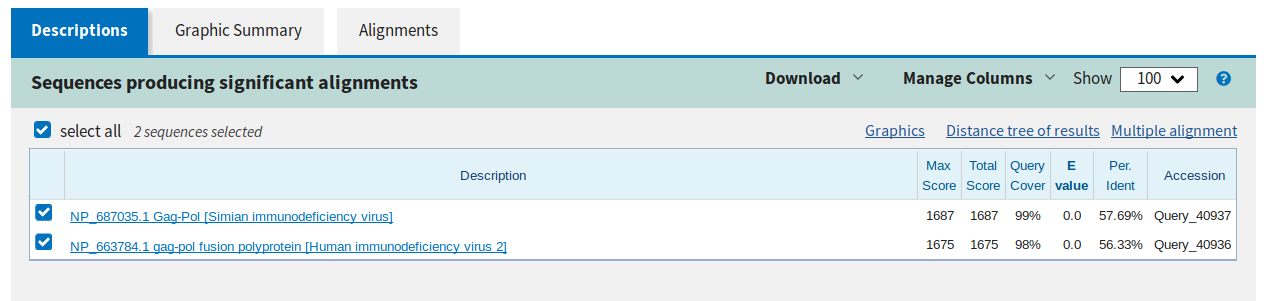 Modelo Oculto de Markov
Uma base formal para criar modelos probabilísticos de rotulagem de sequência linear;
Fornece ferramentas para construir modelos complexos através do desenho de uma figura intuitiva;
Estado, transição e sinal;
Estado é oculto e emissão é observável.
Modelo Oculto de Markov
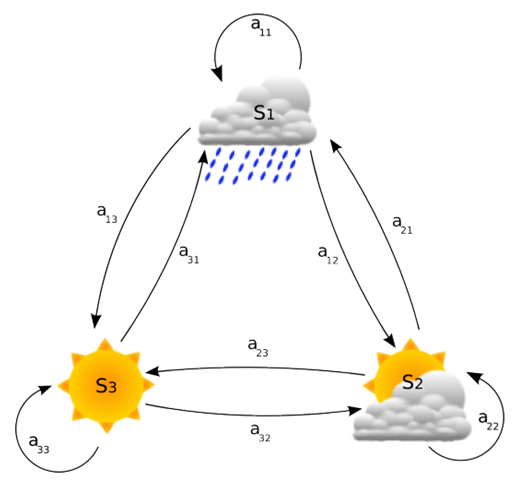 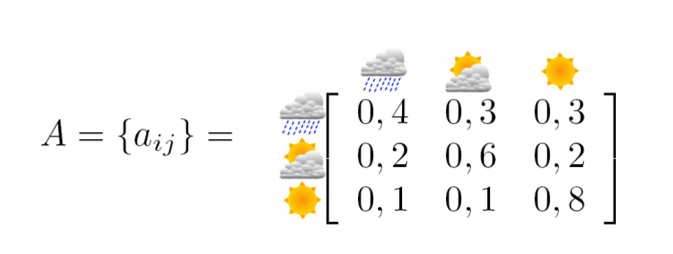 Modelo Oculto de Markov
Conjunto de variáveis aleatórias {G1, G2, . . . , Gn} satisfazendo
P(Gi+1|Gi , . . . , G1) = P(Gi+1|Gi) 
HMM: cadeia com Gi ’s não observáveis, mais um conjunto de variáveis aleatórias {O1, O2, . . . , On} observadas 
Cada Oi depende apenas do respectivo Gi
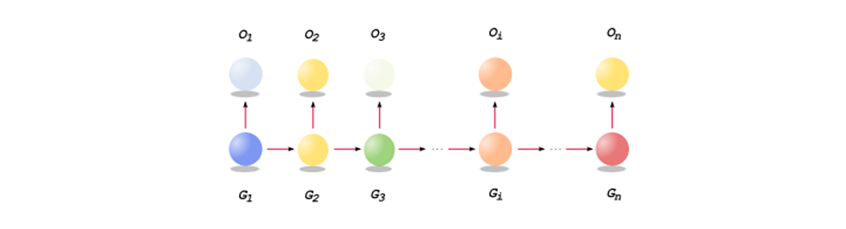 Modelo Oculto de Markov
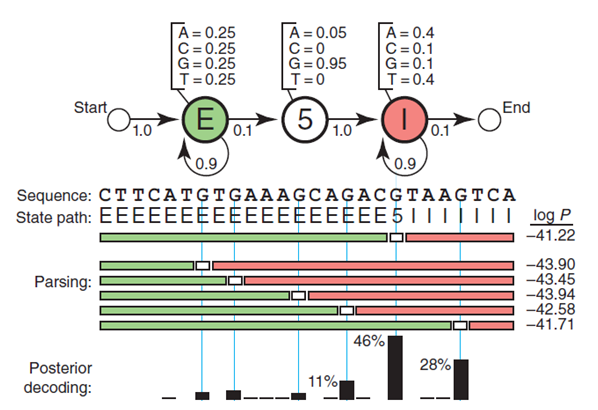 Modelo Oculto de Markov
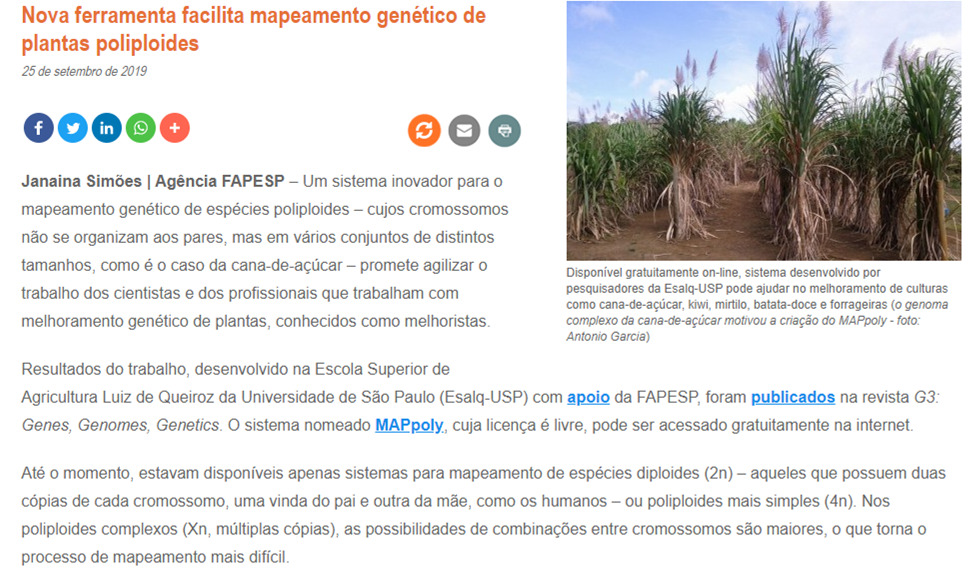 Matrizes de pontuação
Point Accepted Mutation (PAM)
Baseada em proteínas fortemente relacionadas;
Cálculo de uma matriz baseado nas taxas de substituições dos aminoácidos;
PAM1, PAM30, PAM50 e PAM250
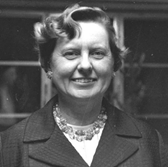 Margaret Dayhoff
Matrizes de pontuação
PAM250
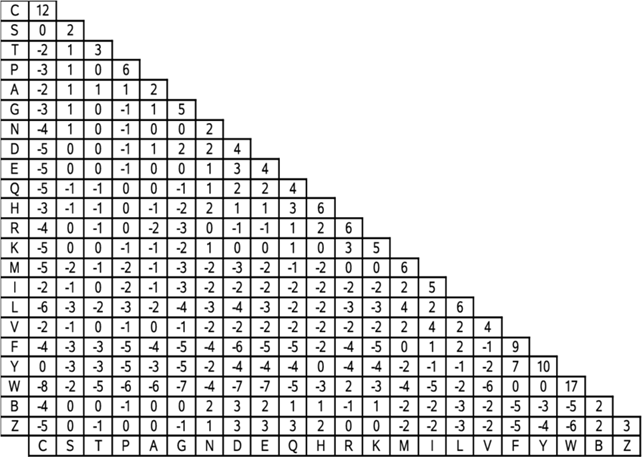 Matrizes de pontuação
BLOSUM (Blocks Substitution Matrix)
Ao contrário da matriz PAM não se baseia em um modelo evolucionário explícito, mas sim em análise de sequências alinhadas par a par.
BLOSUM45, BLOSUM62 e BLOSUM90
Matrizes de pontuação
BLOSUM62
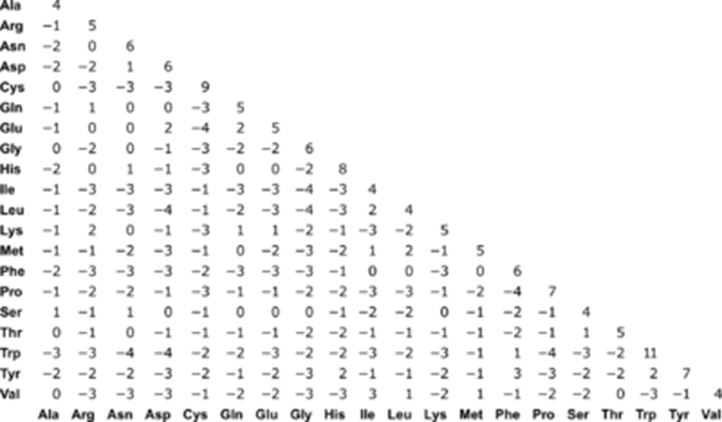 Programação dinâmica
Implementado em programas de biologia computacional;
Formalizado pelo matemático Richard Bellman nos anos 1950;
As sequências de resíduos são similares aos strings em computação;
Alinhamento de sequências de nucleotídeos ou aminoácidos.
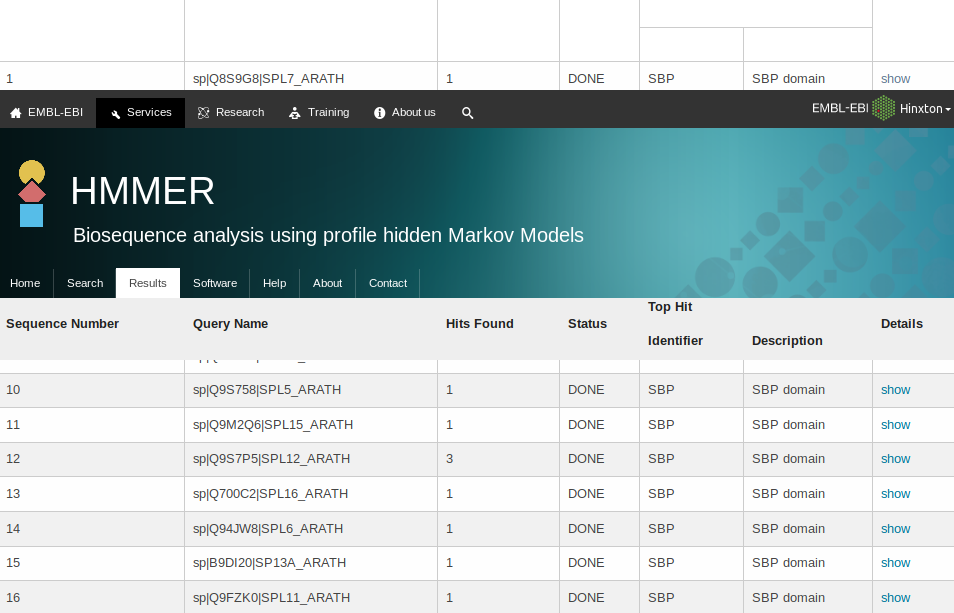 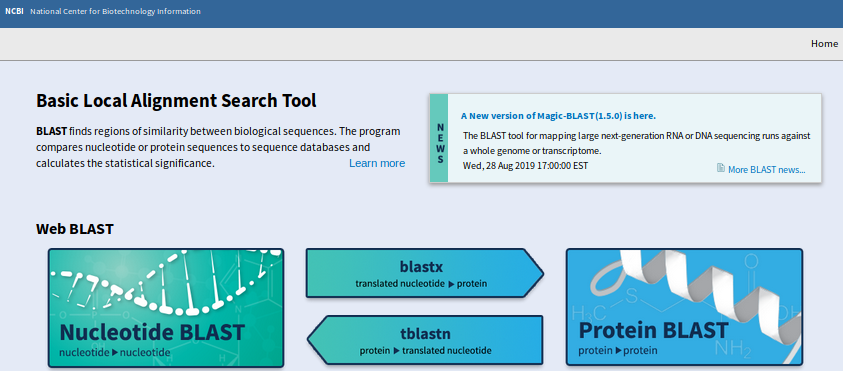 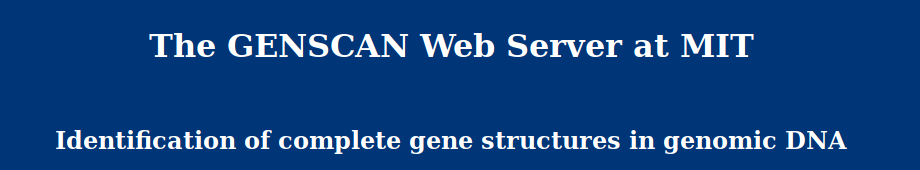 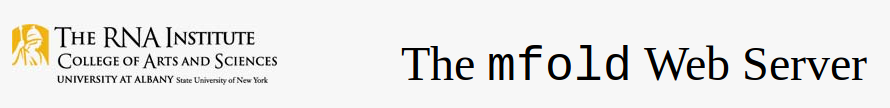 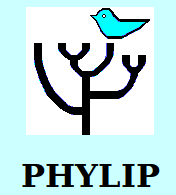 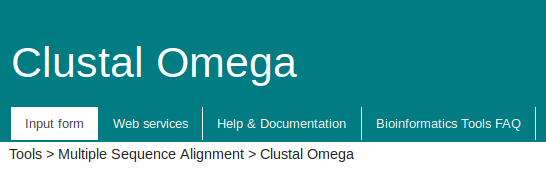 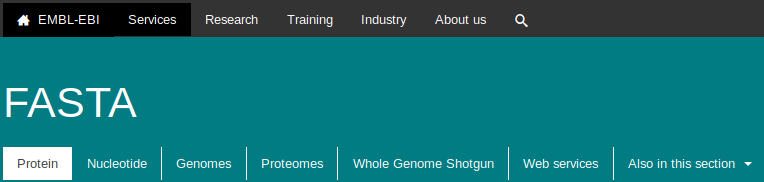 Programação dinâmica
Quatro partes: 
Definição recursiva da melhor pontuação;
Matriz de programação dinâmica para gravar as pontuações ótimas dos subproblemas;
Uma abordagem bottom-up para preencher a matriz, resolvendo os menores subproblemas primeiro;
Caminhamento inverso da matriz para recuperar a estrutura da solução ótima que forneceu a pontuação ótima.
Programação dinâmica
Definição recursiva da melhor pontuação
Os resíduos xM e yN estão alinhados um ao outro; 
O resíduo xM está alinhado a um gap, e yN apareceu em outra posição do alinhamento;
O resíduo yN está alinhado a um gap, e xM apareceu em outra posição do alinhamento.
O alinhamento ótimo será aquele com a maior pontuação dessas três possibilidades.
Programação dinâmica
Pontuações: 
Gap=-6
Match=+5
Mismatch=-2
Sequência x: T G C T C G T A  
	Comprimento M=8
Sequência y: T T C A T A
	Comprimento N=6
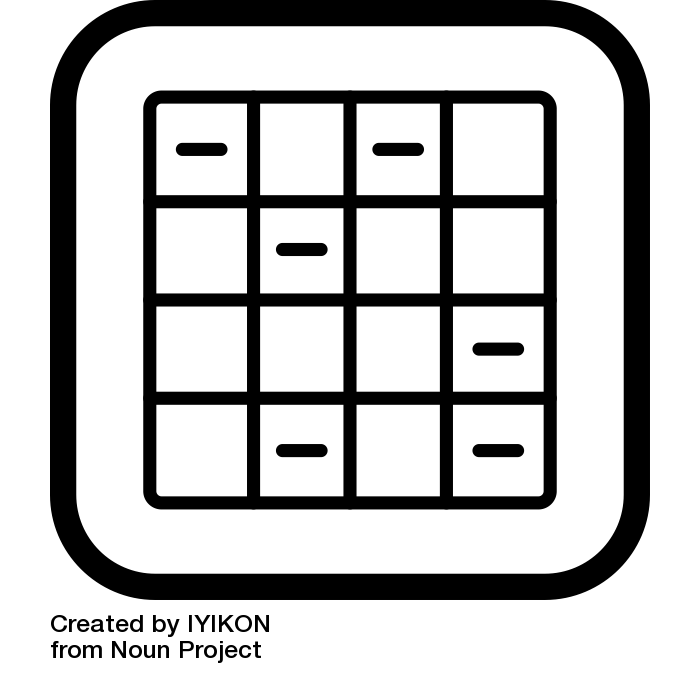 Programação dinâmica
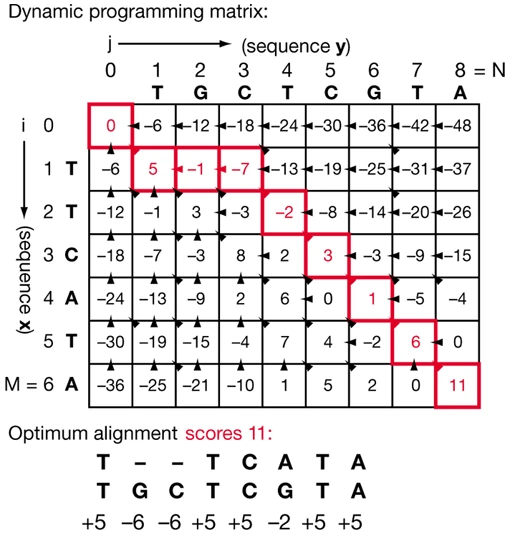 Matriz de programação dinâmica para gravar as pontuações ótimas dos subproblemas
Problema: alinhamento entre duas sequências;
Subproblemas: calcular a melhor pontuação do alinhamento entre cada resíduo, permitindo e considerando pontuação de gap.
S(i,j): pontuações ótimas das sequências x e y.
As soluções dos subproblemas são armazenadas em cada célula apropriada (i,j) da matriz.
Eddy, 2004.
Programação dinâmica
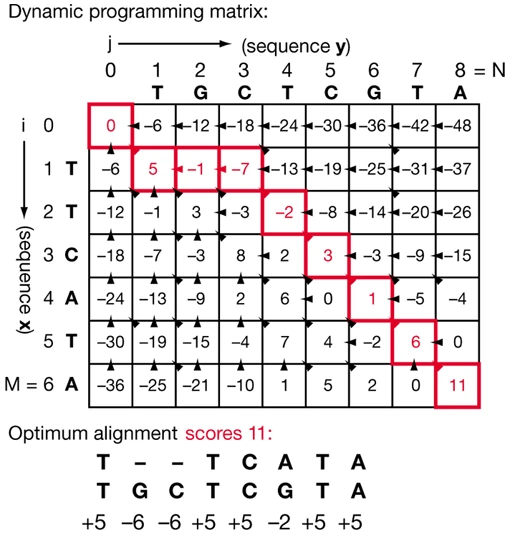 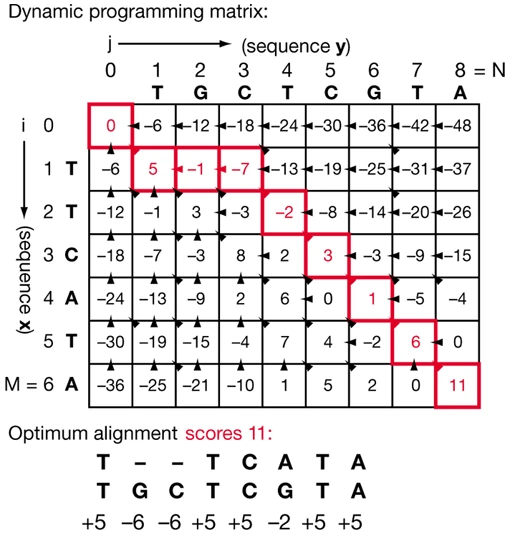 Programação dinâmica
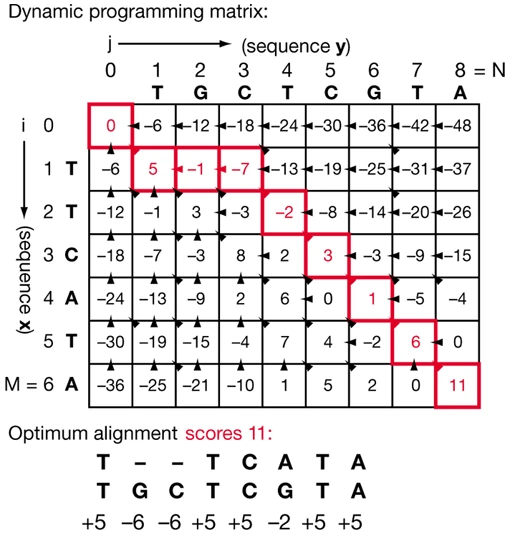 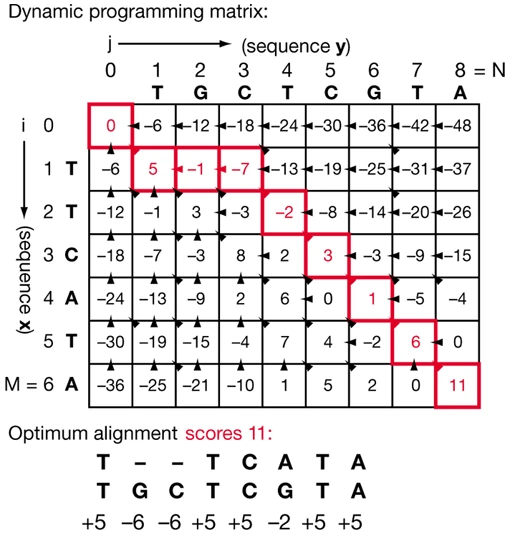 Programação dinâmica
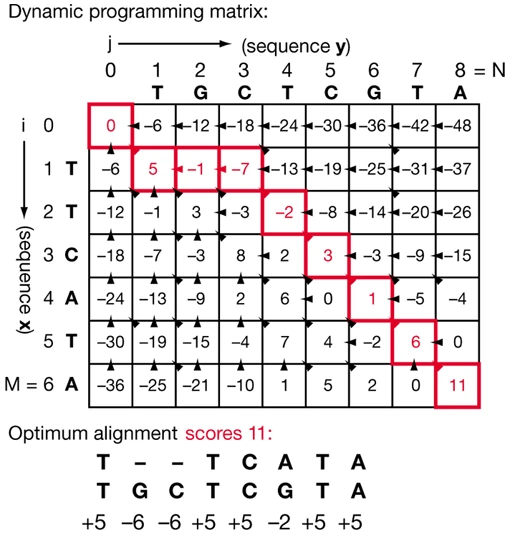 Abordagem bottom-up para preencher a matriz, resolvendo os menores subproblemas
As condições da coluna mais à esquerda e da linha mais acima são:
 S(0,0)=0
S(i,0)=gapi
S(0,j)=gapj
Eddy, 2004.
Programação dinâmica
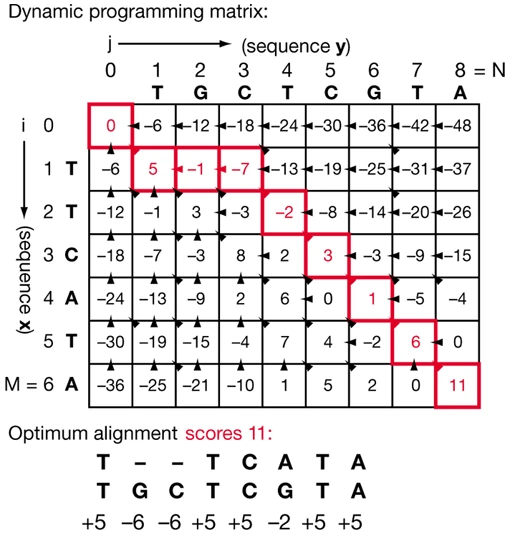 Caminhamento inverso da matriz para recuperar a estrutura da solução ótima que forneceu a pontuação ótima
Pontuação ótima do alinhamento das sequências completas: S(M,N).
Para conhecer o alinhamento: 
Célula M,N:: de qual das três células adjacentes veio essa pontuação? Gravamos essa escolha como parte do alinhamento e caminhamos no mesmo sentido até a célula (0,0) para construir o caminhamento ótimo.
Eddy, 2004.
Programação dinâmica
Solução matemática ótima (maior pontuação);
Importante: definição do sistema de pontuação!
Significado biológico do alinhamento e eficiência computacional.
PD é computacionalmente custosa; pesquisas voltadas a encontrar aproximações boas e rápidas; BLAST e FASTA - BLAT e FLASH.
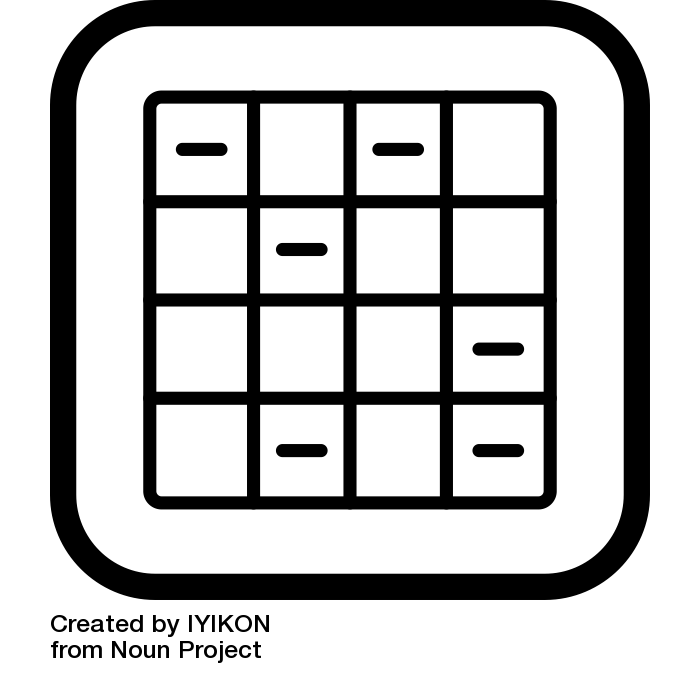 [Speaker Notes: https://developer.ibm.com/articles/j-seqalign/]
Alinhamento de sequências
Busca de identidade 
Alinhamento par a par
Busca em bancos de dados
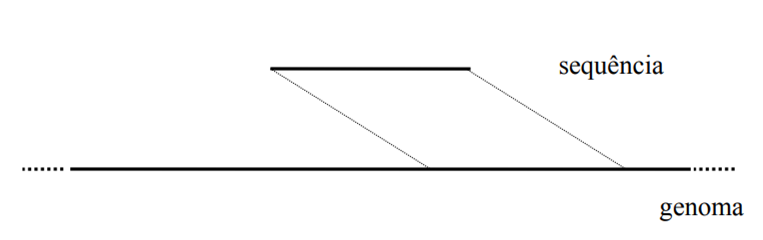 Alinhamento de sequências
Busca por similaridade
Inferência da função a partir da similaridade
Predição de genes e estrutura 
Inferências de árvores filogenéticas
Busca por polimorfismos/marcadores
Alinhamento de sequências
Busca por similaridade
Inferência da função a partir da similaridade (Atenção)
Predição de genes e estrutura 
Inferências de árvores filogenéticas
Busca por polimorfismos/marcadores
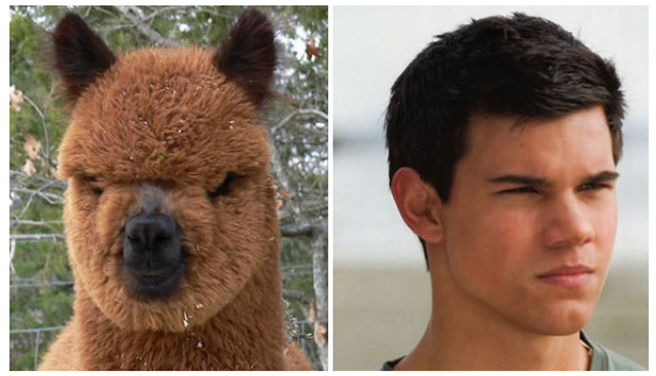 Alinhamento de sequências
Busca por similaridade
Se duas (ou mais) sequências são parecidas:
	elas podem ser homólogas
	elas podem ter funções similares
	elas podem ter a mesma estrutura
Alinhamento de sequências
Basic Local Alignment Search Tool (BLAST)
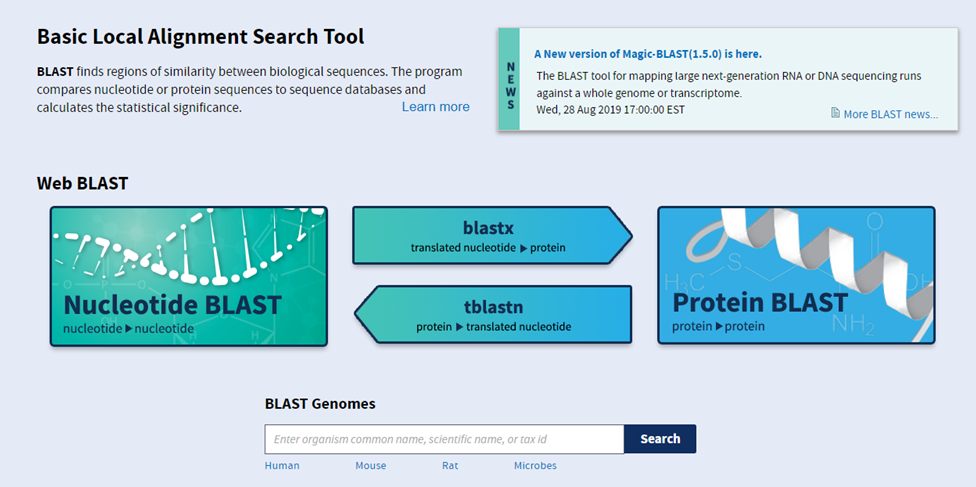 Alinhamento de sequências
Basic Local Alignment Search Tool (BLAST)
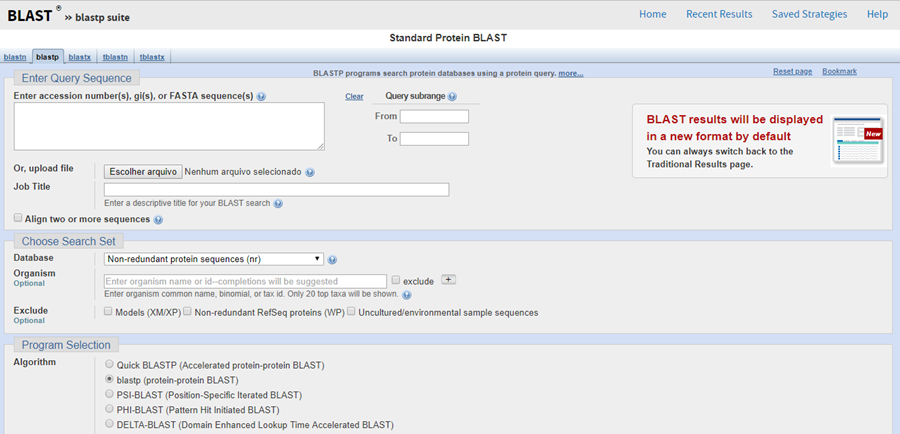 Alinhamento de sequências
Basic Local Alignment Search Tool (BLAST)
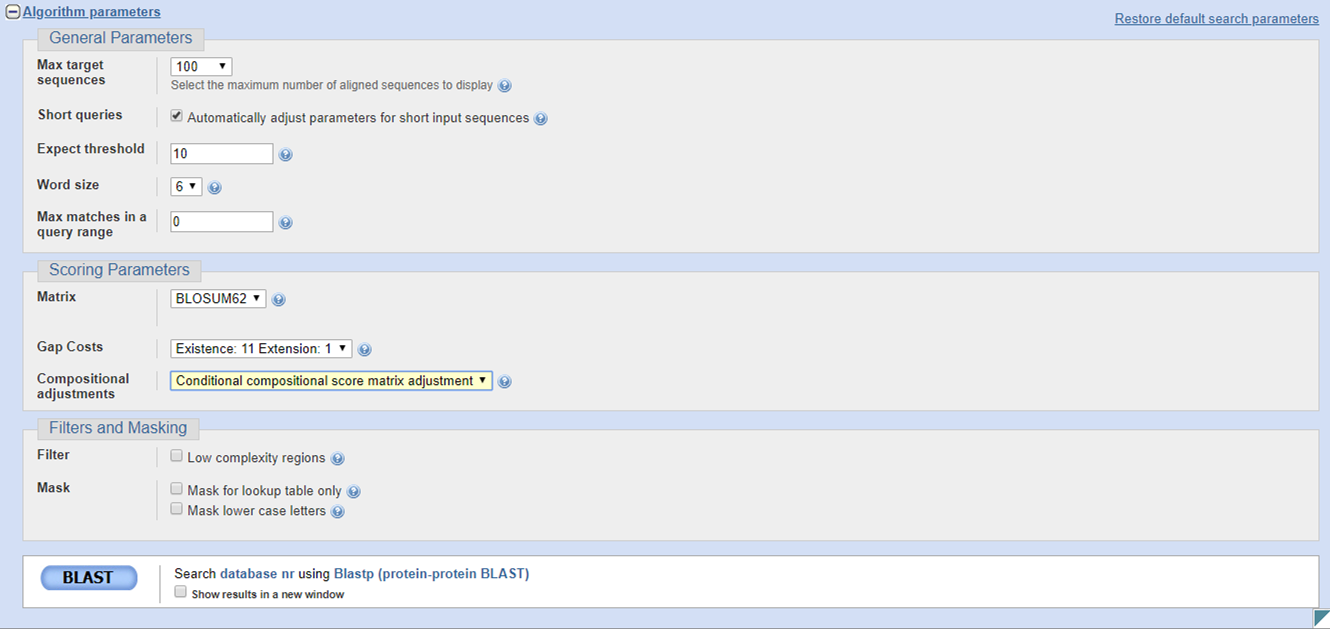 Alinhamento de sequências
>sequencia4
>seq4
MVNISHHKKAARTQLKADCDAQEQQIQAALLDLNRGSFKTIKATAEHYKLPYKTLHHHKQ
GRKSCSEAFKGLQALPPEAEDALVQHILRQADFGFPATLQDLKNLALQLLQQHTNNNDAM
LGPNWIVEVYFDLLEDMIKEYNIVLENIYNMDETGFLLGQSQSCNIIVPKENGKNKHFQS
HPGNRETIIMVECTSAHGPPPPPMVIFKGKTHQQGWYQDHTAVKEWAFATSPNGWTDDDL
ALEWLQDCFNKHTQQKAEGKHCLLILDGHSSHVMLNFIQQAWESCIVCLCLPLHATHLLK
DVGIDSMLCCETVLYHMPAFSQETTLPTPCPVPEETPTPSTPVEAKQLLAQLFQLQAQQE
QLQASIQMTQCDQHTWAHMFGRYADKLFNQHVIDQARIQELTAAHINKQRTGAGDWNQLS
KA
Alinhamento de sequências
BLASTp
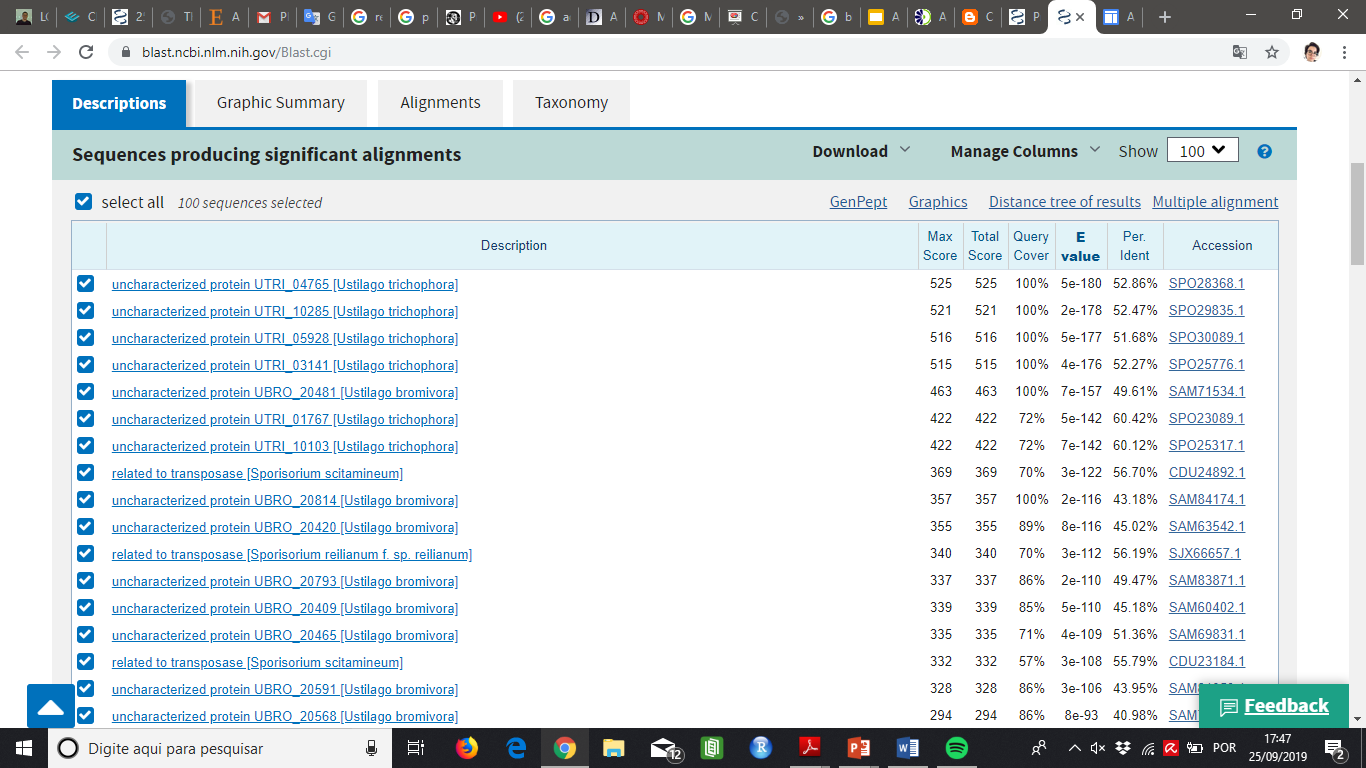 Alinhamento de sequências
BLASTp
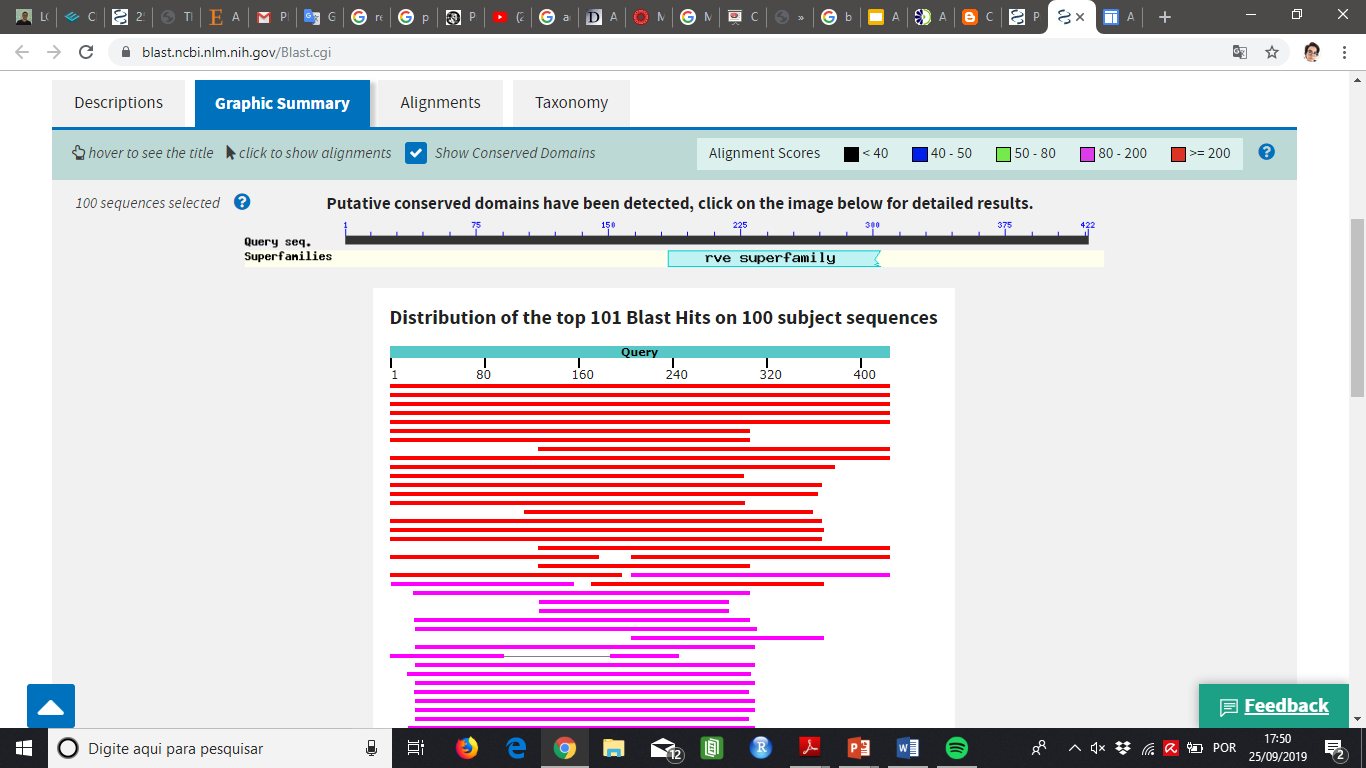 Alinhamento de sequências
BLASTp
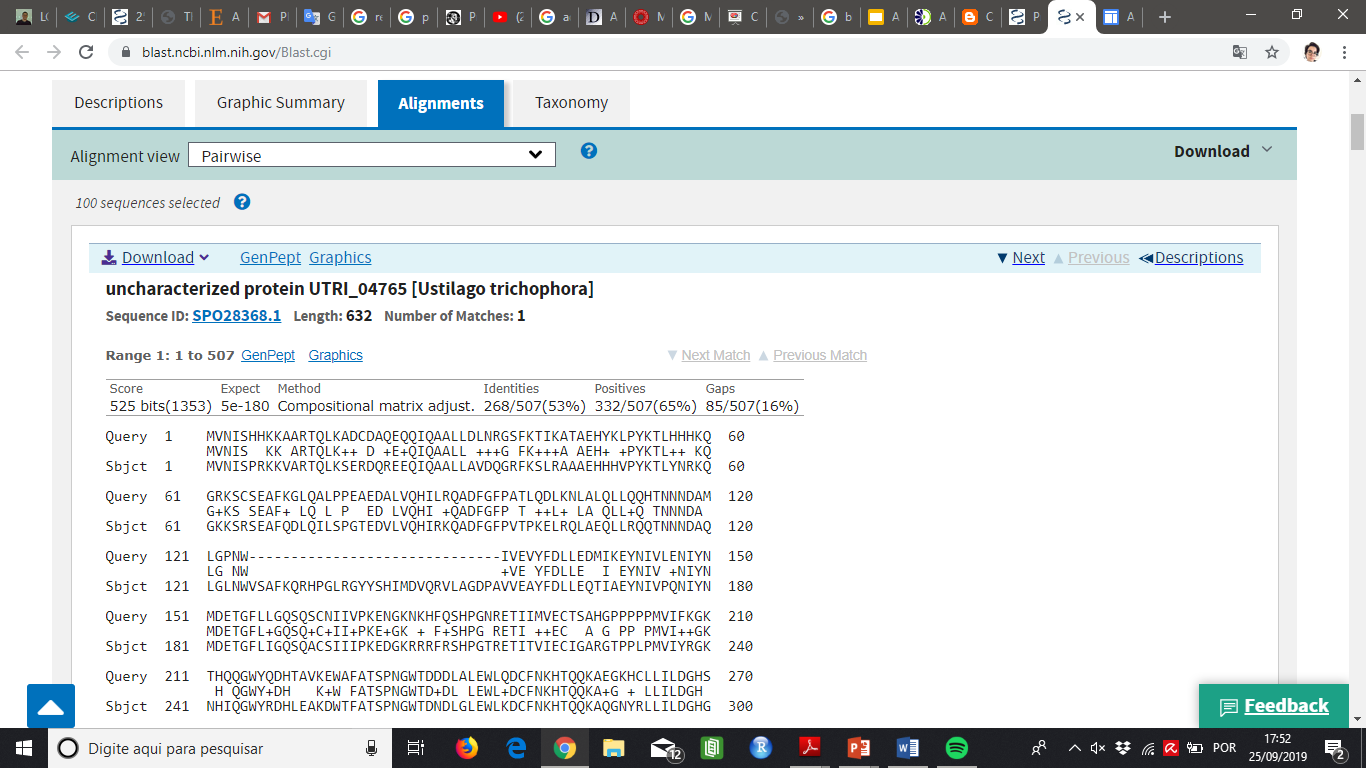 Alinhamento de sequências
BLASTp
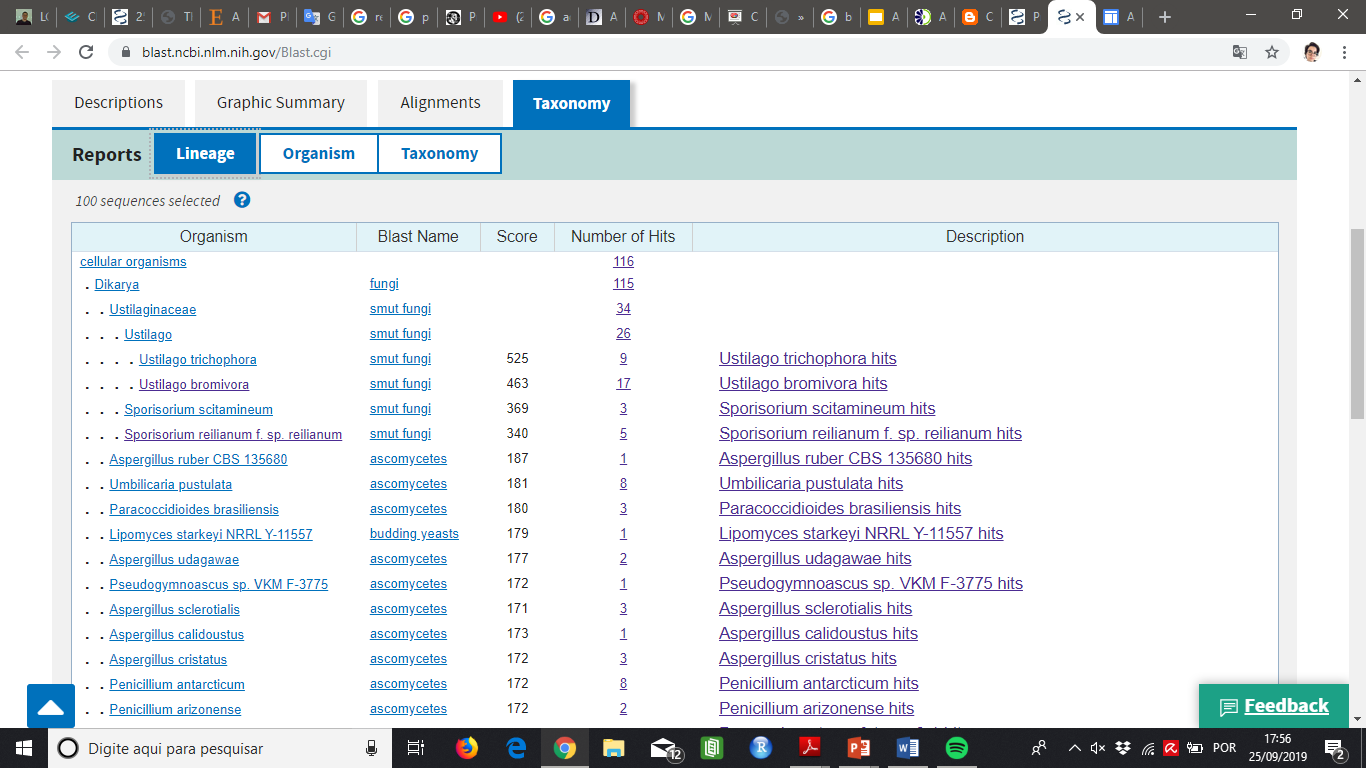 PSI-BLAST
Position-specific Iterated BLAST
Buscas BLAST iterativas;
Alinhamentos significativos na rodada i são usados na rodada seguinte (iteração) i+1;
Métodos de buscas por perfis ou motivos podem ser mais sensíveis do que métodos de comparação pareada para detectar relações mais distantes entre sequências.
PSI-BLAST
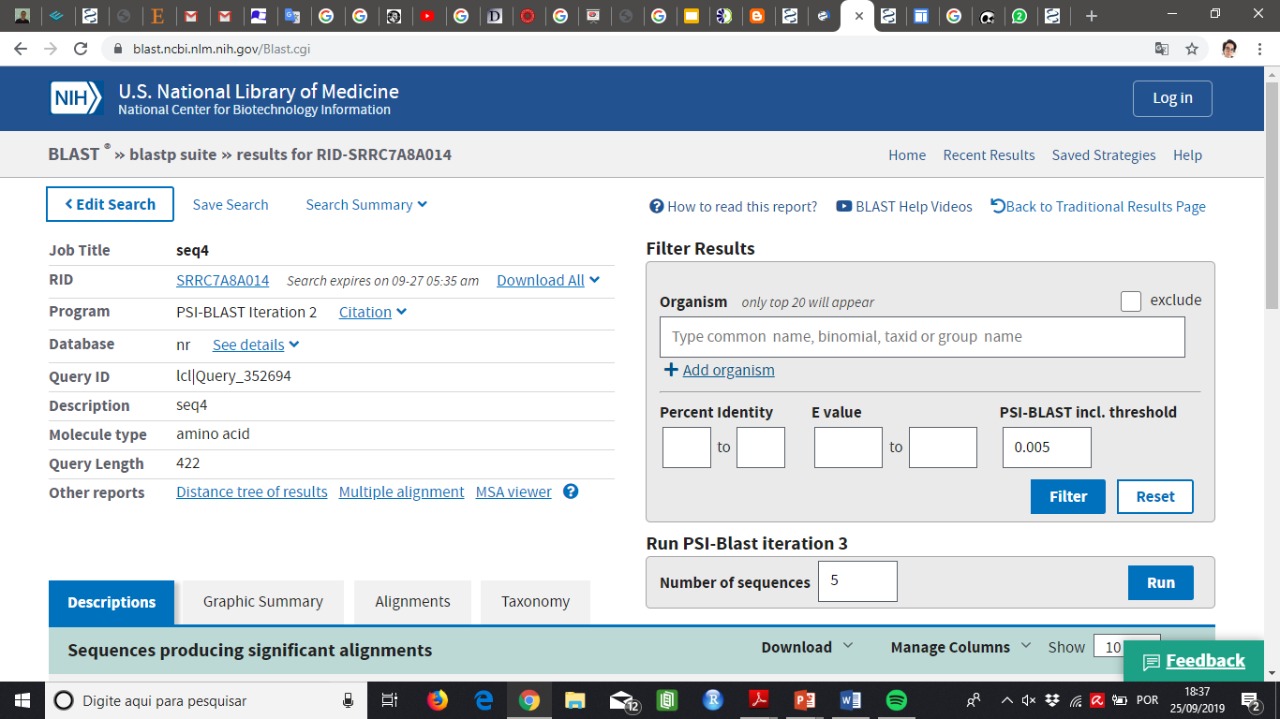 PSI-BLAST
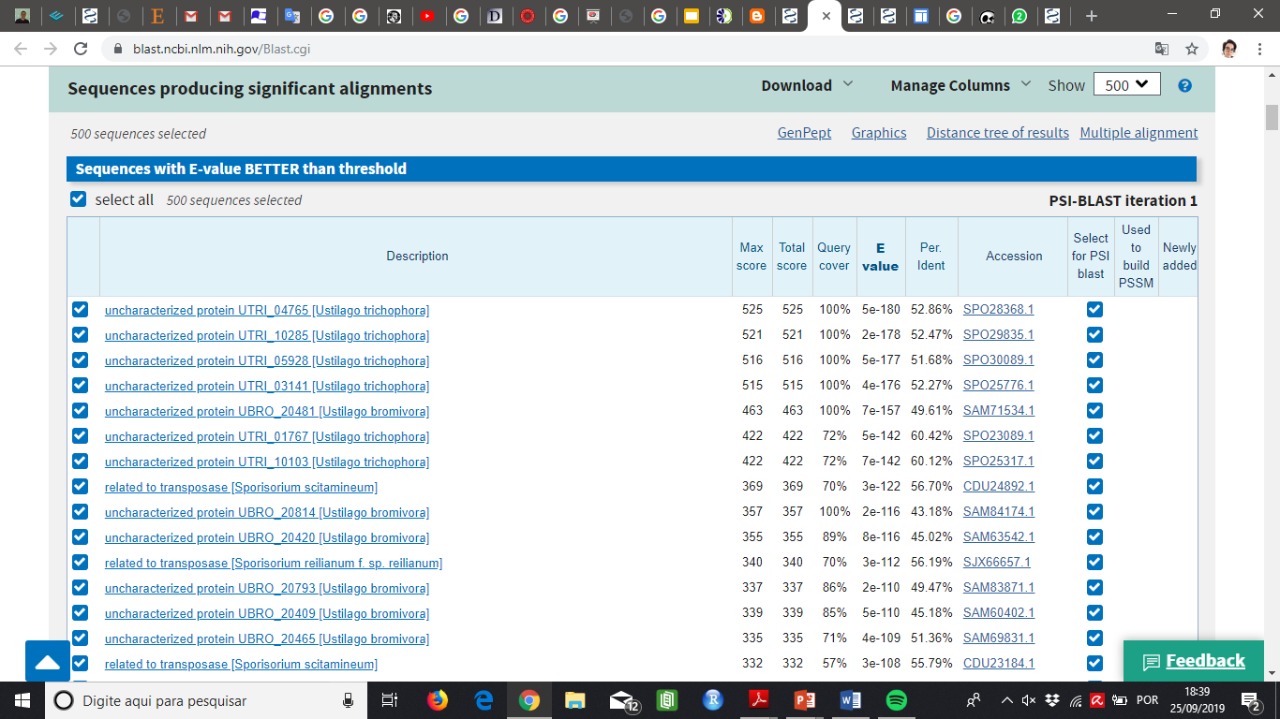 Alinhamento múltiplo de sequências
Objetivo: encontrar similaridades entre mais de duas sequências;
Algoritmos heurísticos: família de ferramentas CLUSTAL;
Profile Hidden Markov Models (HMM);
MUSCLE - multiple sequence alignment by log-expectation: iterativo; realinha as sequências muitas vezes e adiciona novas sequências ao conjunto múltiplo;
Assim como no alinhamento pareado, usa matrizes de substituição para pontuar o alinhamento (PAM, BLOSUM).
Alinhamento múltiplo de sequências
ClustalOmega - EBI-EMBL
Alinhamento de resíduos (nucleotídeos ou aminoácidos) tanto quanto possível, incluindo gaps;
Mesmas motivações do alinhamento pareado;
Predição de estrutura;
Demonstração de similaridade de sequências de uma família de sequências;
Pré-requisito para análises de filogenia.
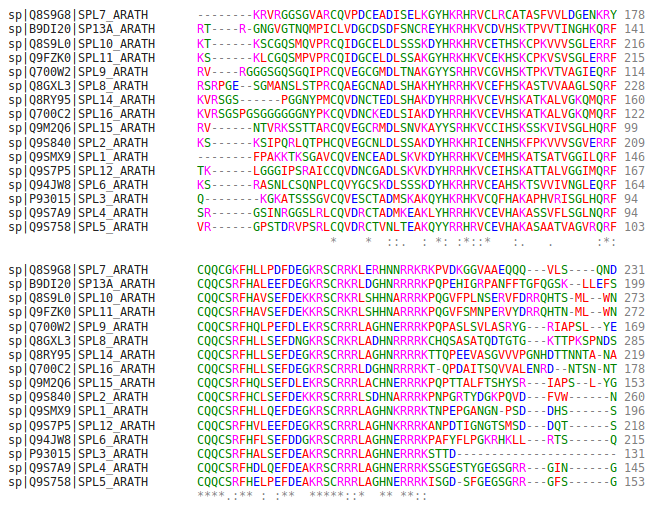 Alinhamento múltiplo de sequências
Filogenia - ClustalOmega - EBI-EMBL
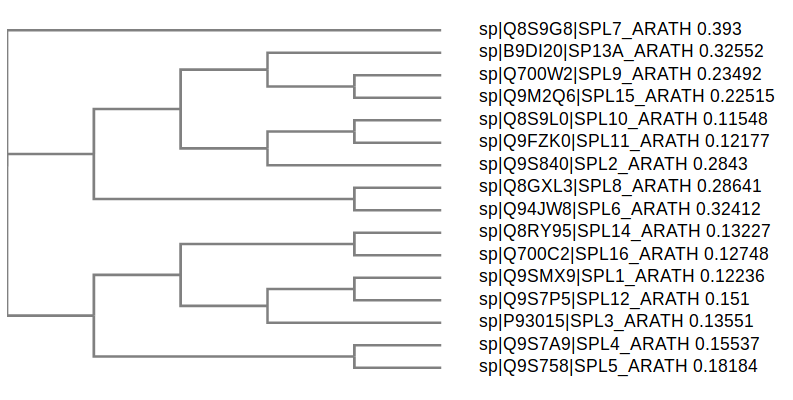 Alinhamento múltiplo de sequências
Desafios: regiões repetitivas.
Nesses casos, os algoritmos computacionais de alinhamento terão alguma dificuldade em resolver sem ambiguidade; muitas vezes, não existe alinhamento ideal nesses casos.
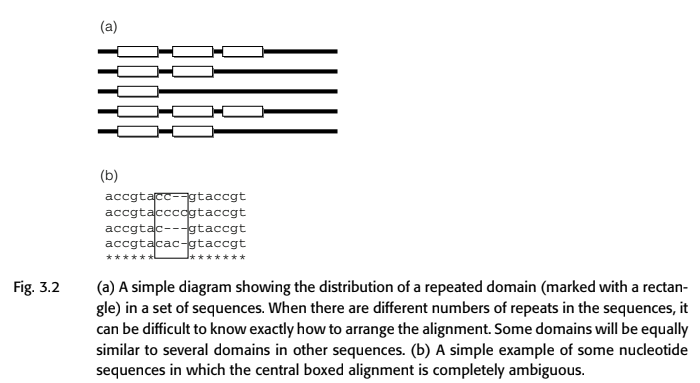 Alinhamento múltiplo de sequências
Poucas substituições nas sequências - relativamente fácil de alinhar;
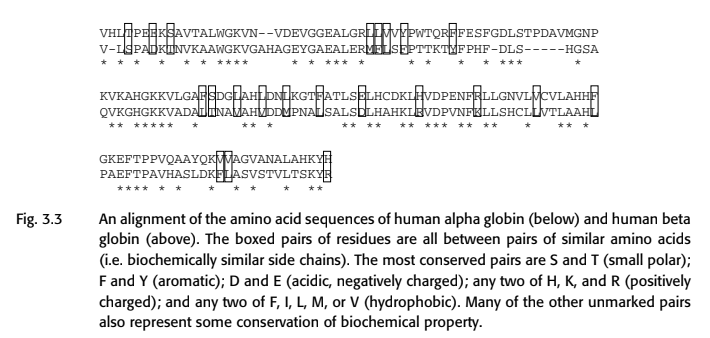 Alinhamento múltiplo de sequências
TCoffee
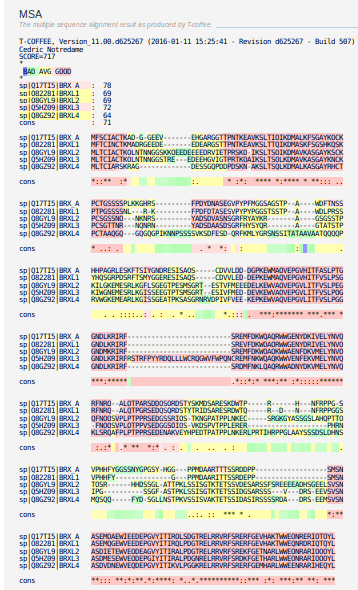 Alinhamento múltiplo de sequências
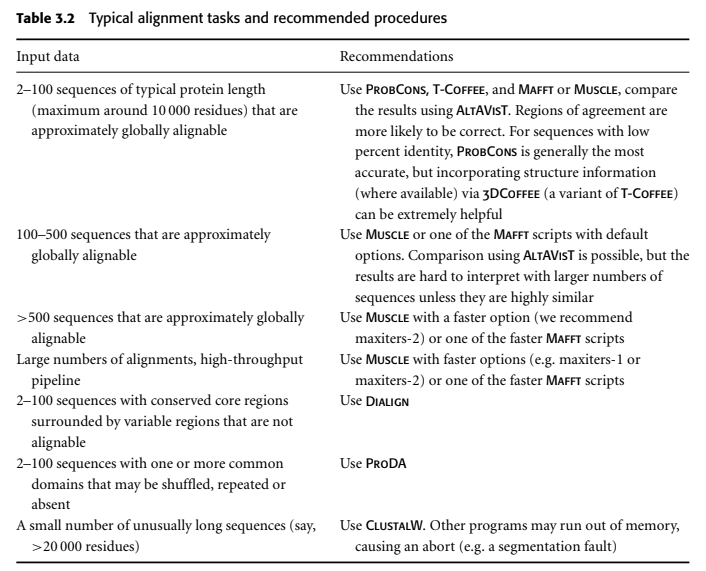 Current Opinion in Structural Biology, 16, Edgar R.C. & Batzoglou S., Multiple sequence
alignment, 368–373, Copyright Elsevier (2006).
Alinhamento progressivo de sequências
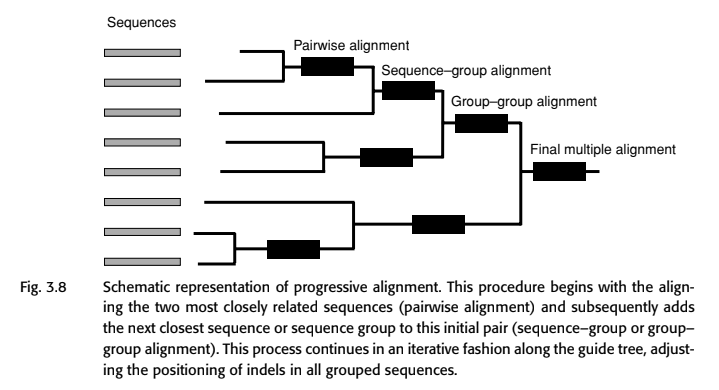 Conclusões
Alinhamento é uma etapa importante do trabalho com sequências, que é primordial para análises e inferências biológicas; 
Os tipos de alinhamento variam entre exatos e heurísticos, local e global, e pareado e múltiplo; 
Os algoritmos de alinhamento de sequências de resíduos de aminoácidos e nucleotídeos são constantemente melhorados para melhor eficiência computacional e para apresentarem os melhores resultados do ponto de vista biológico; 
Atualmente, há uma variedade de ferramentas computacionais e bancos de dados que podem ser usados para alinhamento de sequências.
Referências bibliográficas
EDDY, S. R. (2004) What is dynamic programming? Nature Biotechnology, v. 22, n. 7, p. 909-910. DOI: 10.1038/nbt0704-909.
JAMMALI, S.; AGUILAR, J. D.; KUITCHE, E.; OUANGRAOUA, A. (2019) SplicedFamAlign: CDS-to-gene spliced alignment and identification of transcript orthology groups. BMC Bioinformatics, 20(Suppl 3):133. DOI: 10.1186/s12859-019-2647-2. 
VENTER, J. C. et al. (2001) The sequence of the human genome. Science, Special reviews, v. 291, e. 5507, p. 1304-1351. DOI: 10.1126/science.1058040. 
Ícones: The Noun Project. Disponível em: <https://thenounproject.com/>
Protein sequence analysis - a practical guide. Disponível em: <http://130.88.97.239/bioactivity/infob4frm.html>
Obrigada!
Figuras suplementares
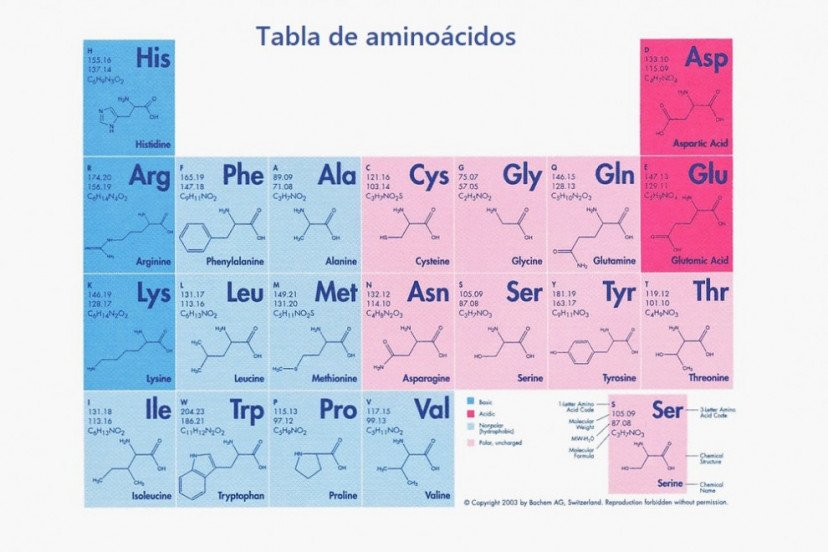 Bachem, A. G., 2003
Figuras suplementares
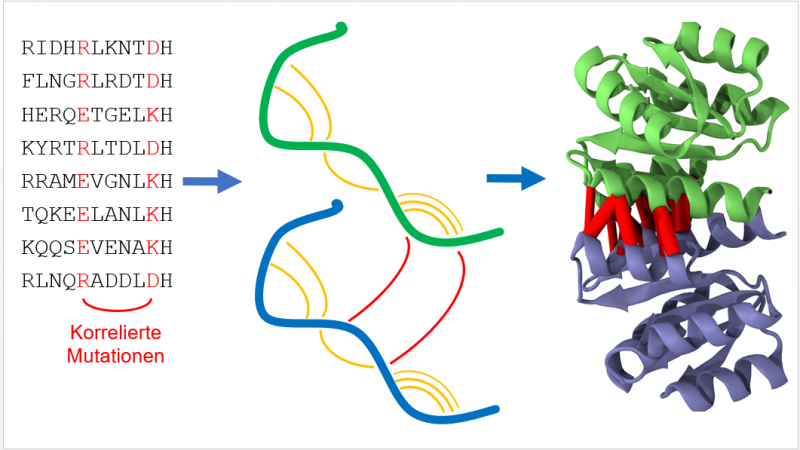 Karlsruhe Institute of Technology